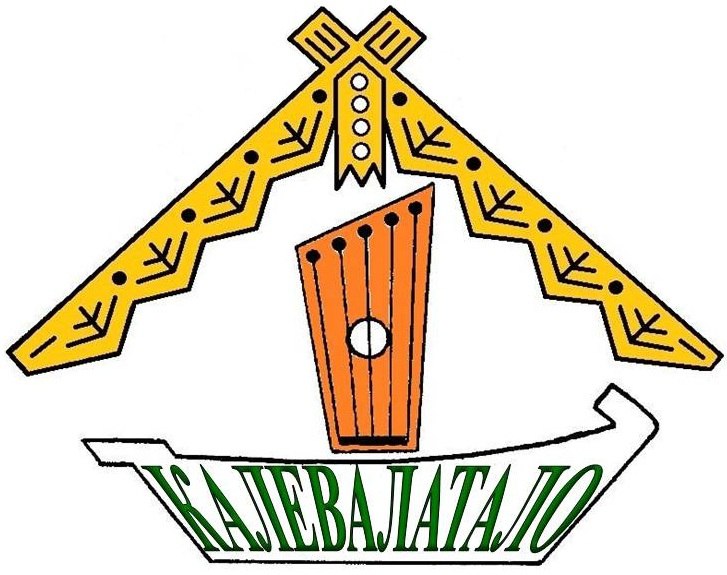 ”Uhtuan kesseli” - 
etnokulttuuriohjelman tоteuttamini
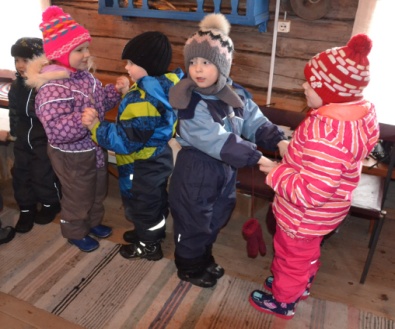 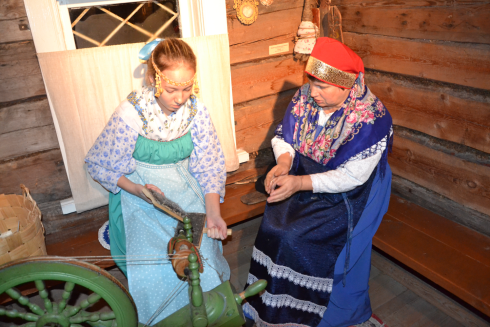 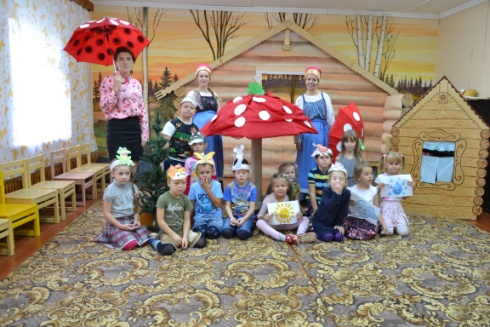 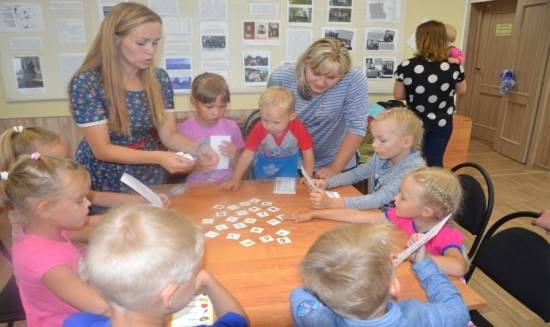 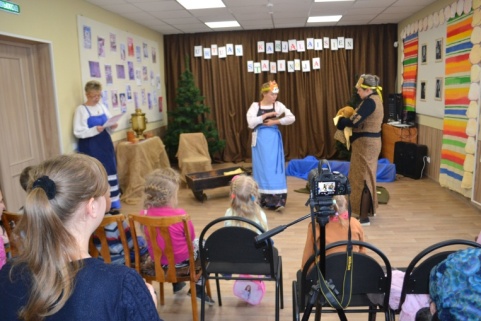 Karjalan  kieli
Perintehelliset  elinkeinot 
( mečäššyš ta kalaššuš)
Карельский язык
Karjalaiset  ruuvvat
Традиционные промыслы
Kарельская кухня
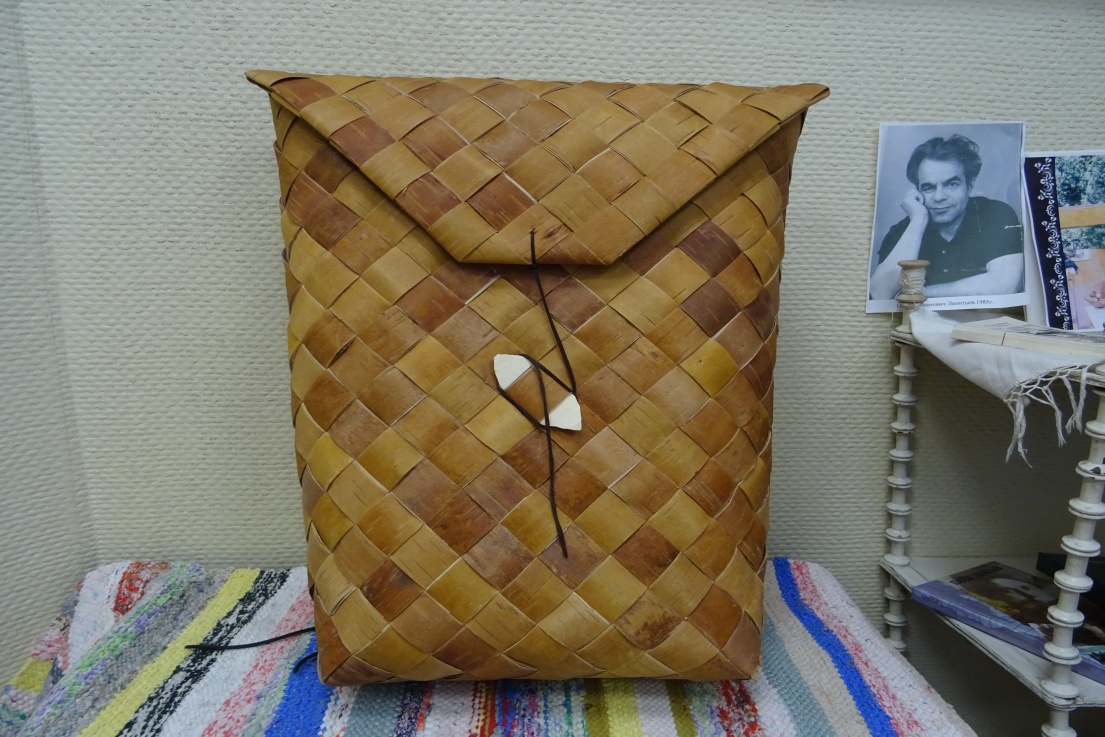 Uhtuan
 .
 kesseli
Entisajan  käsityöt
Karjalan  luonto
Стариные ремесла
Карельская природа
Karjalaini puku
Karjalaini  pirtti
Карельская изба
Карельский костюм
Kanšan  runouš
Устное народное творчество
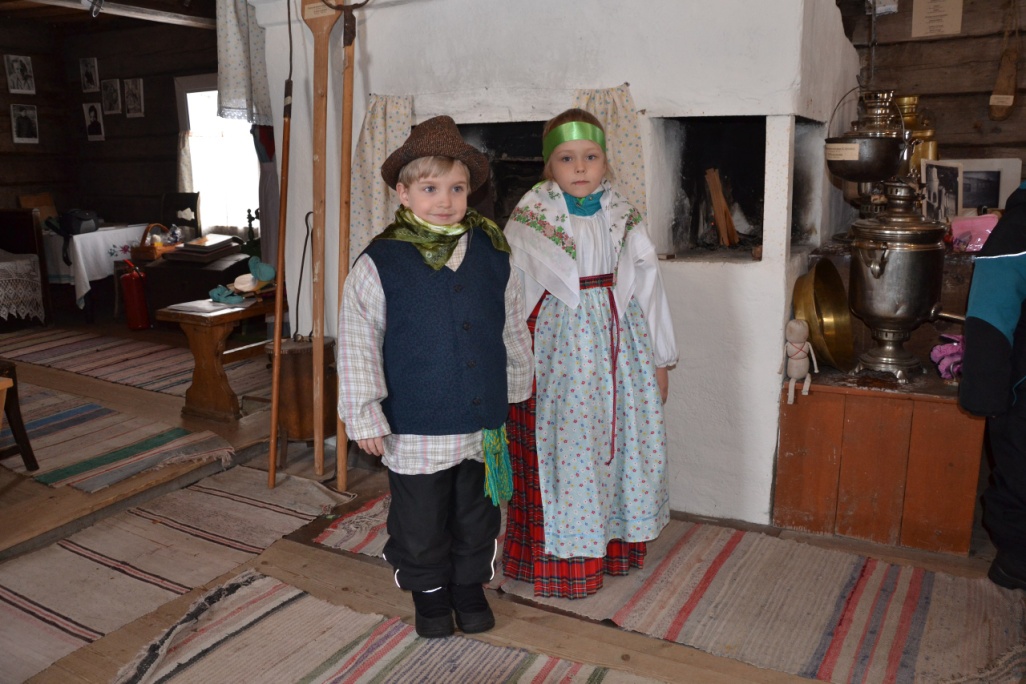 Karjalaini pirtti
Карельская изба
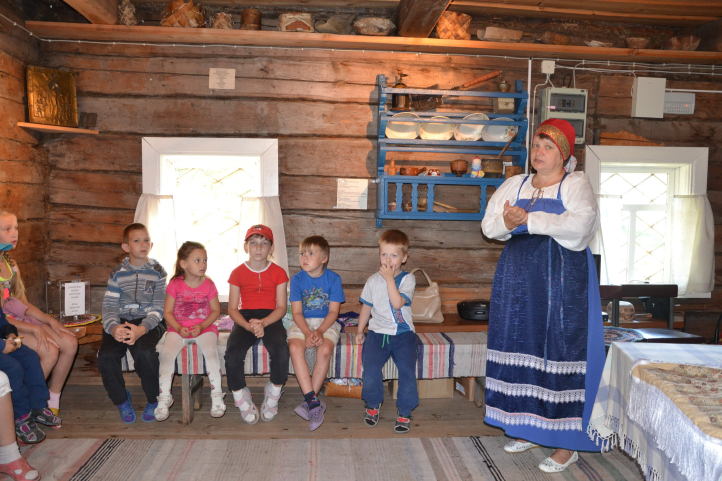 Экскурсии в музей рунопевцев
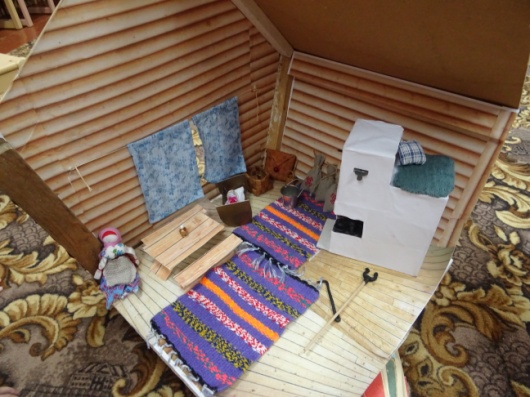 Макет карельской избы для
                  занятий
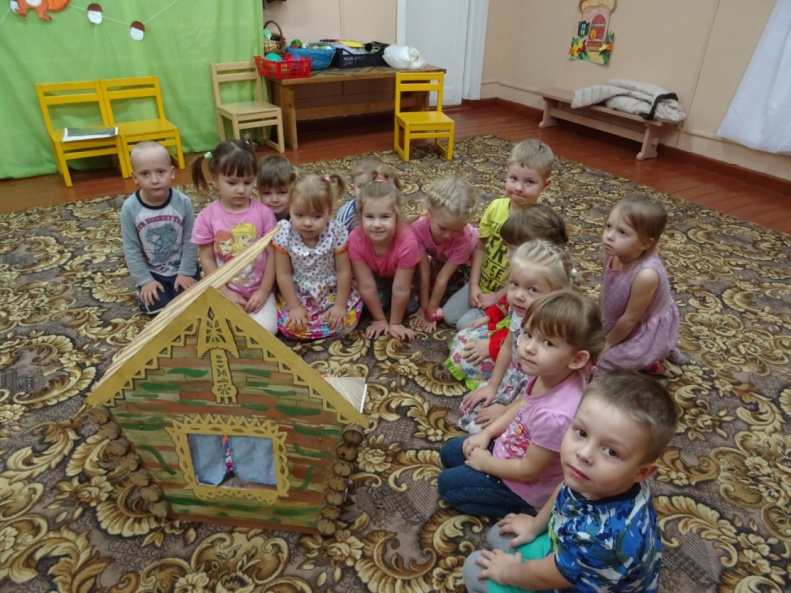 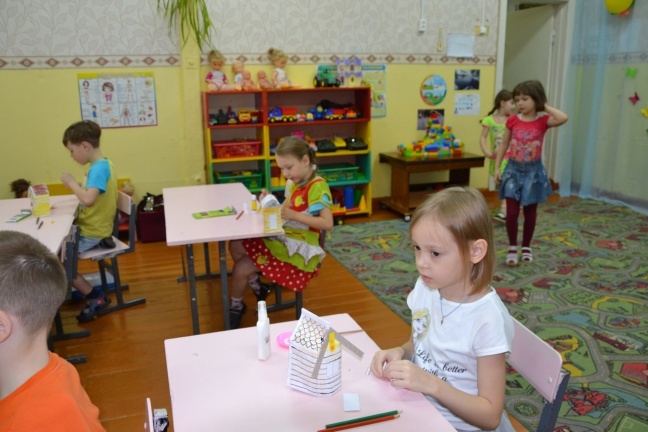 Аппликация на тему 
«Карельская изба»
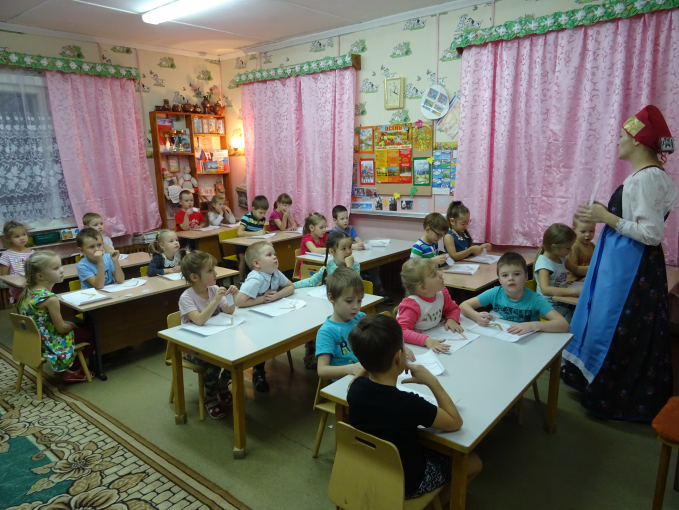 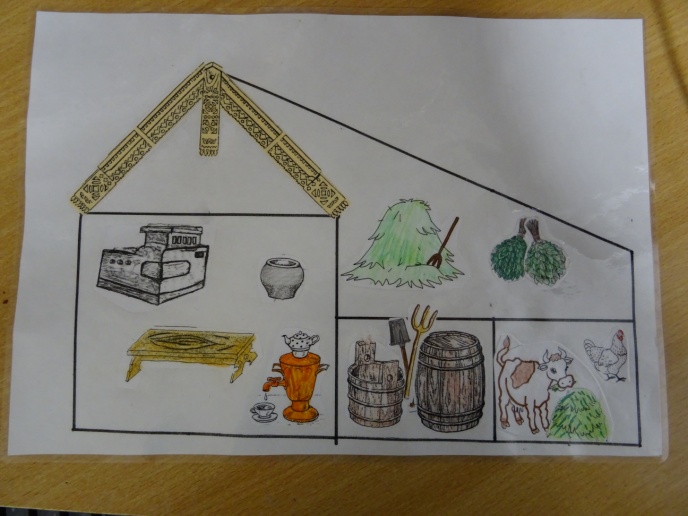 Entisajan     käsityöt:
mitein kesrätäh
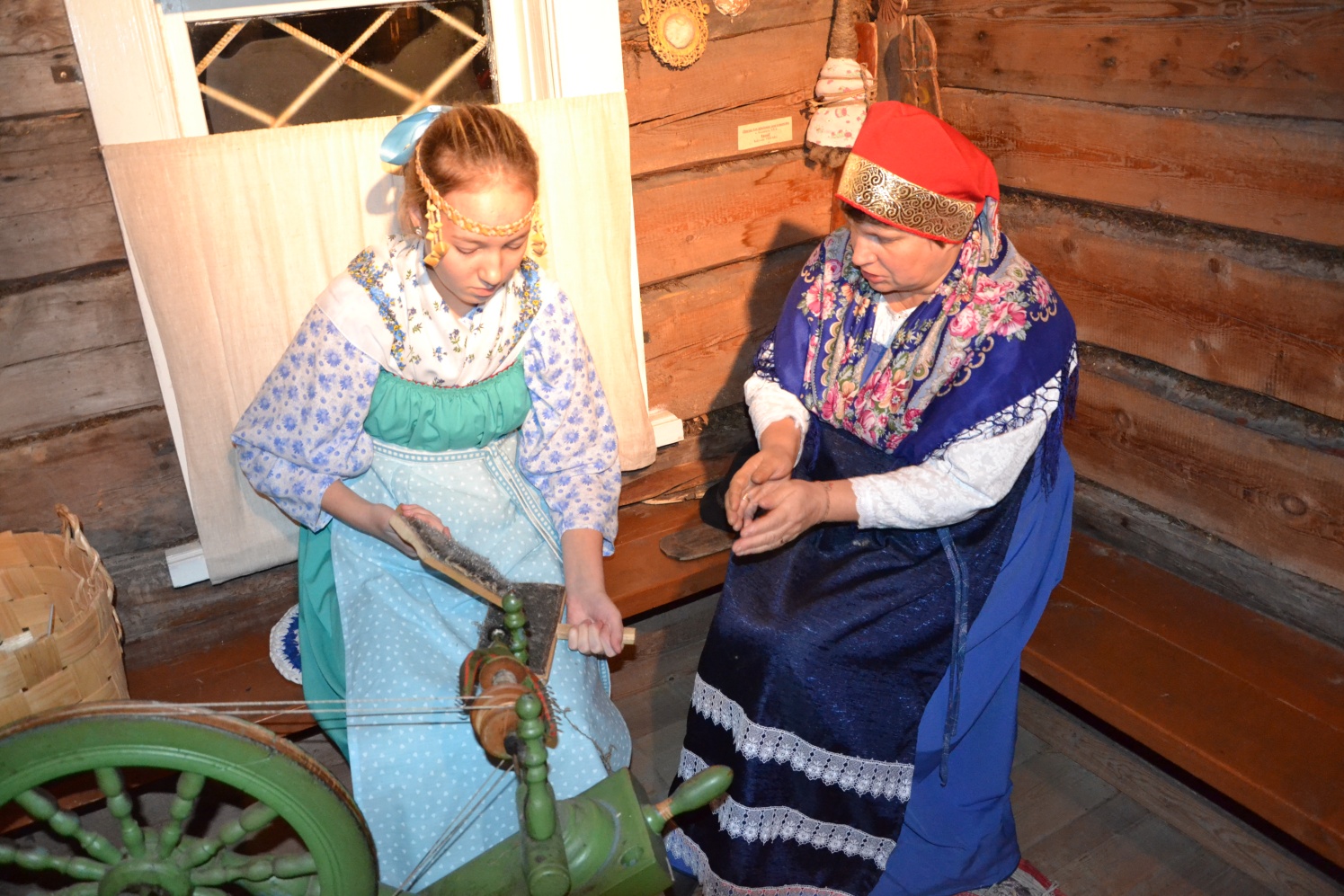 mitein kartatah
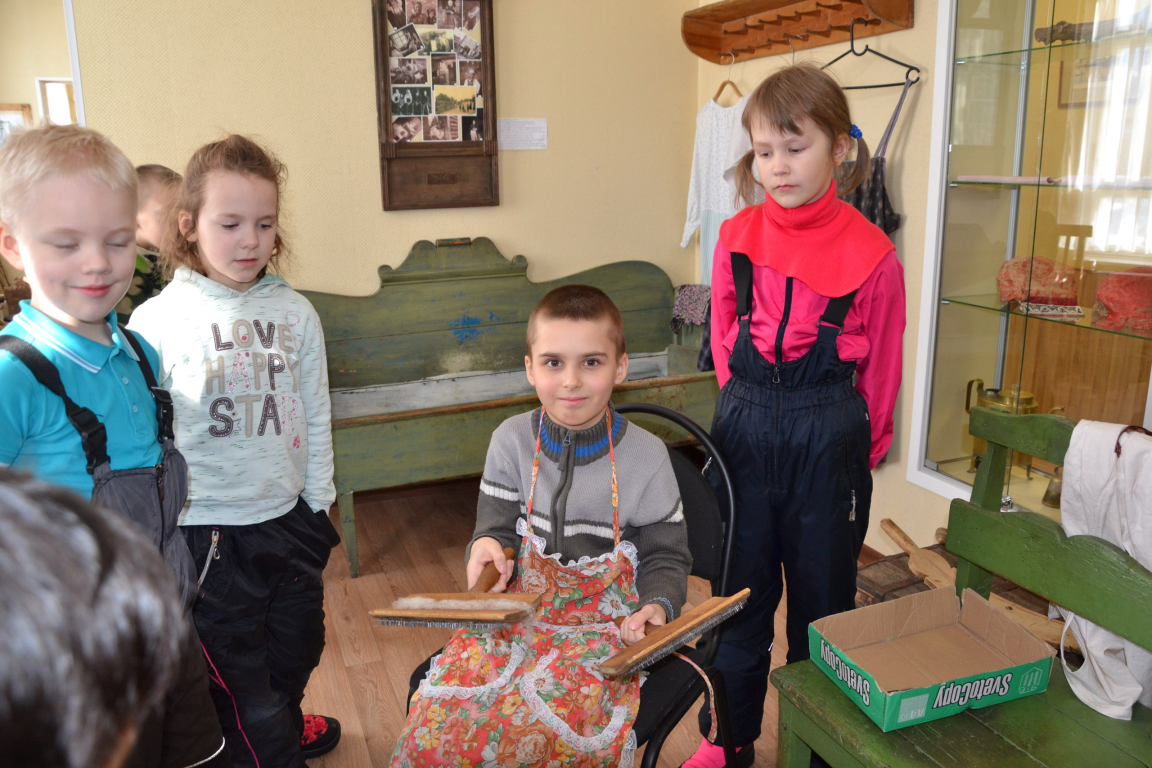 Древние ремесла:
       - прядение
- чесание шерсти
Изучаем карельский орнамент, прядём….
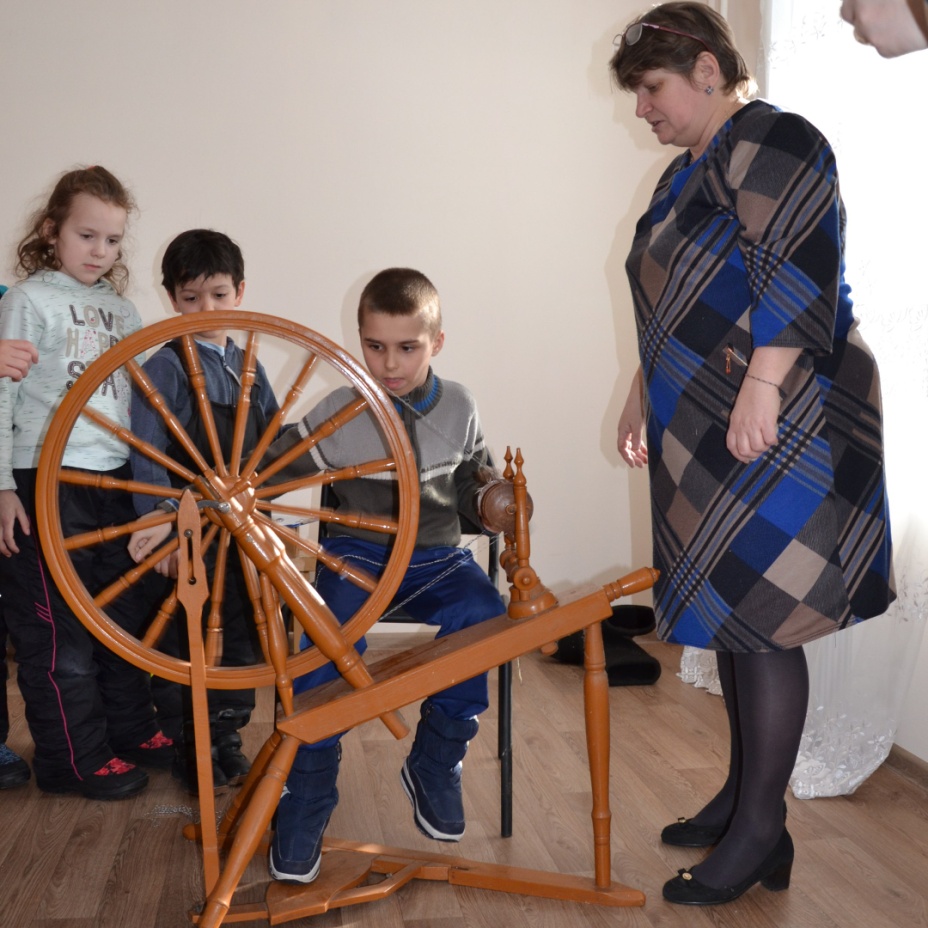 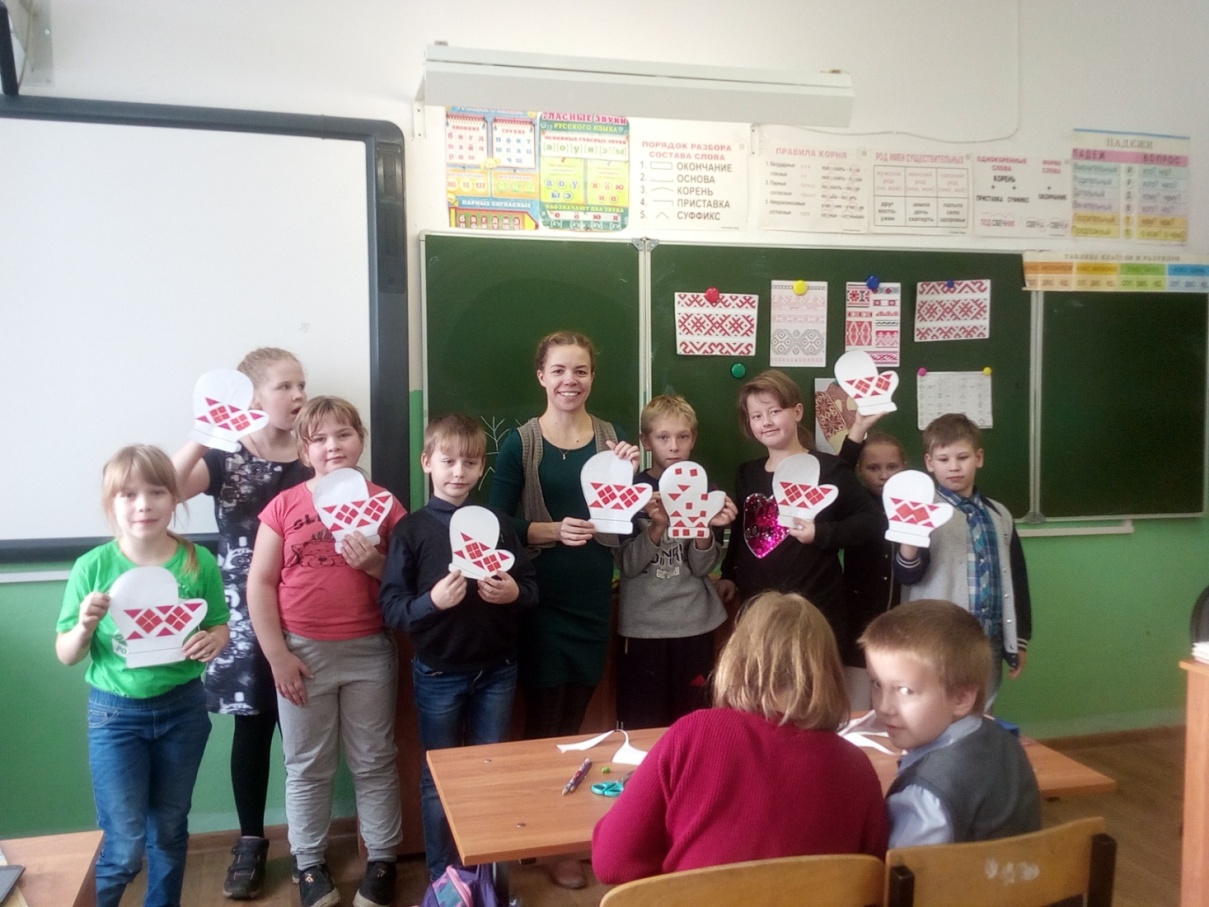 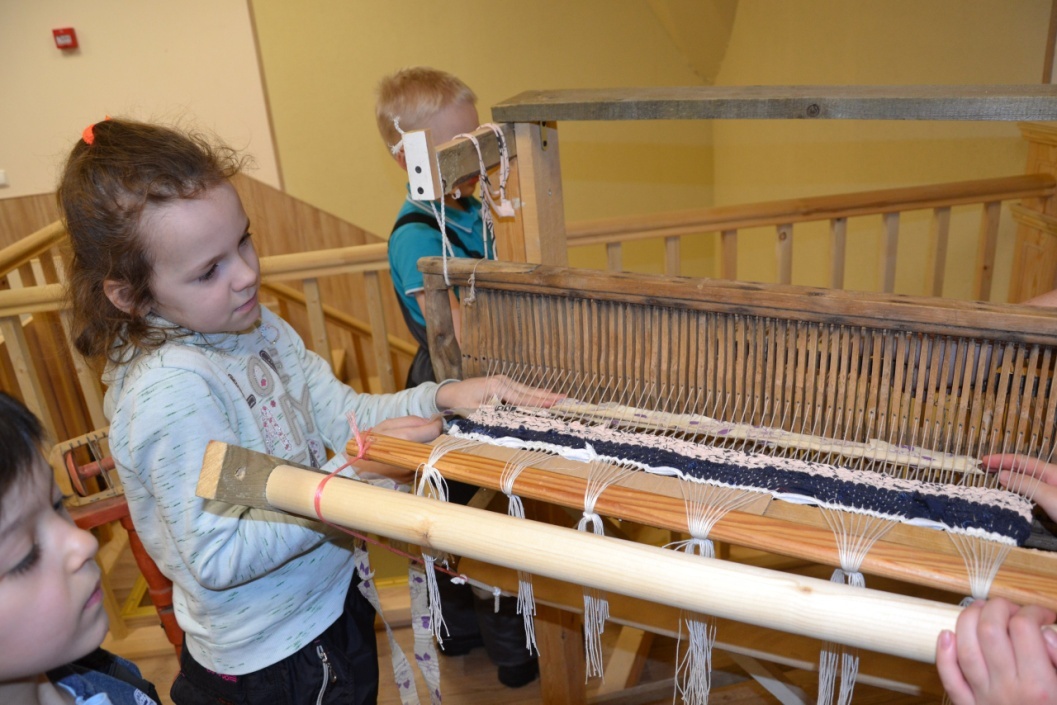 Kutomini
Ткачество
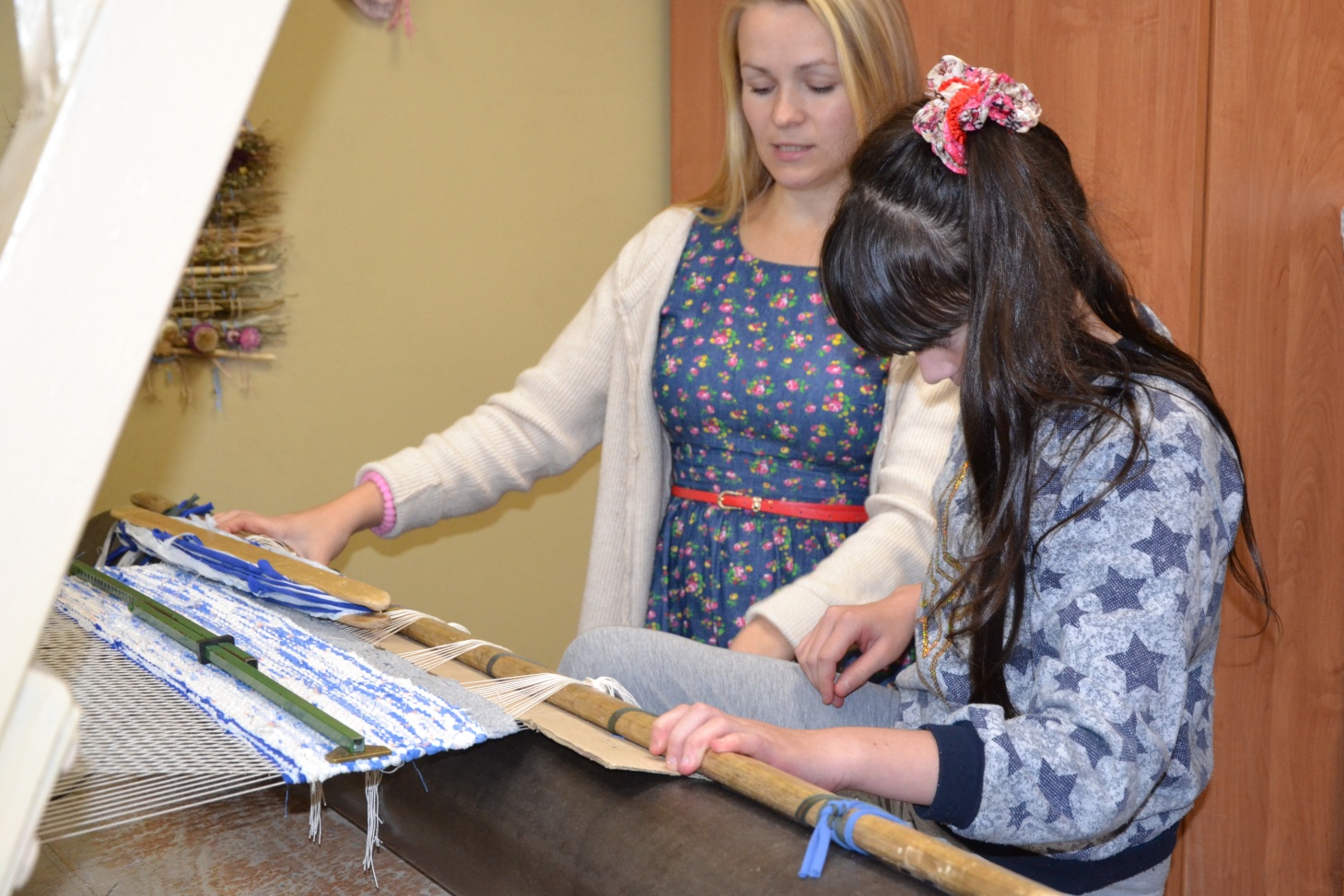 Знакомство с  традициоными материалами: лучина и береста
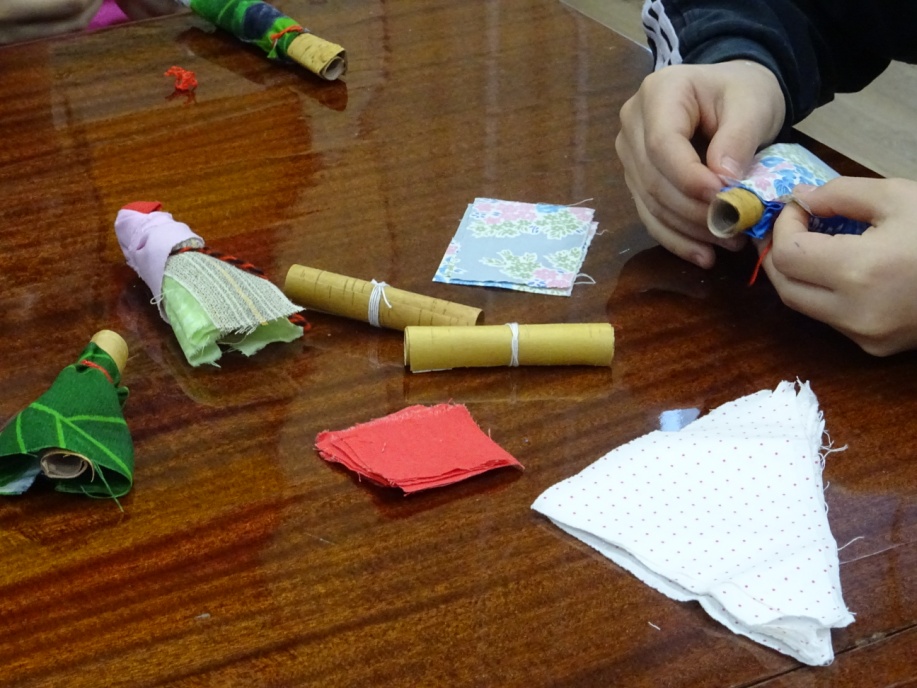 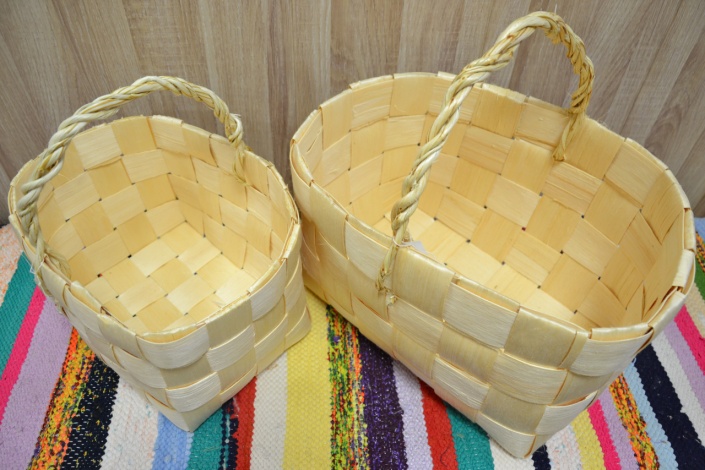 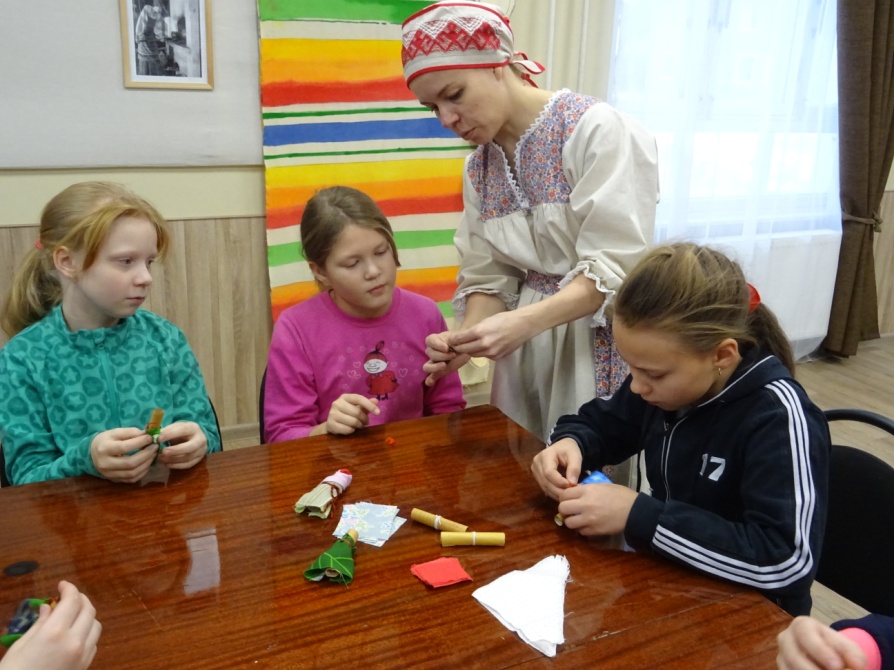 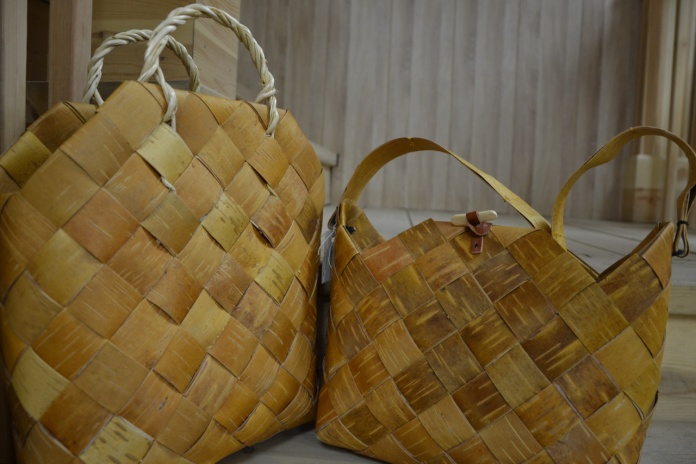 Karjalaiset  ruuvvat
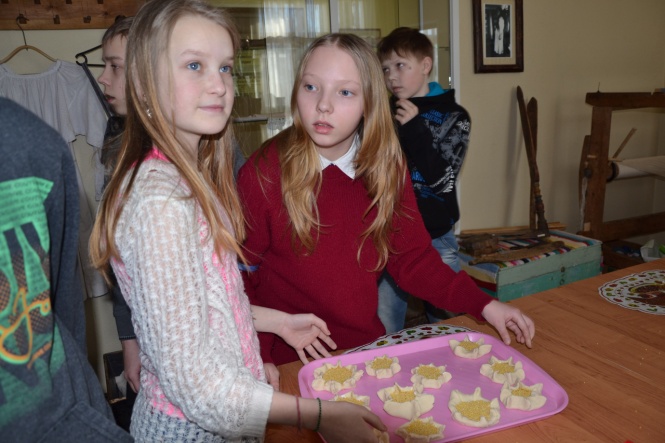 Карельская кухня
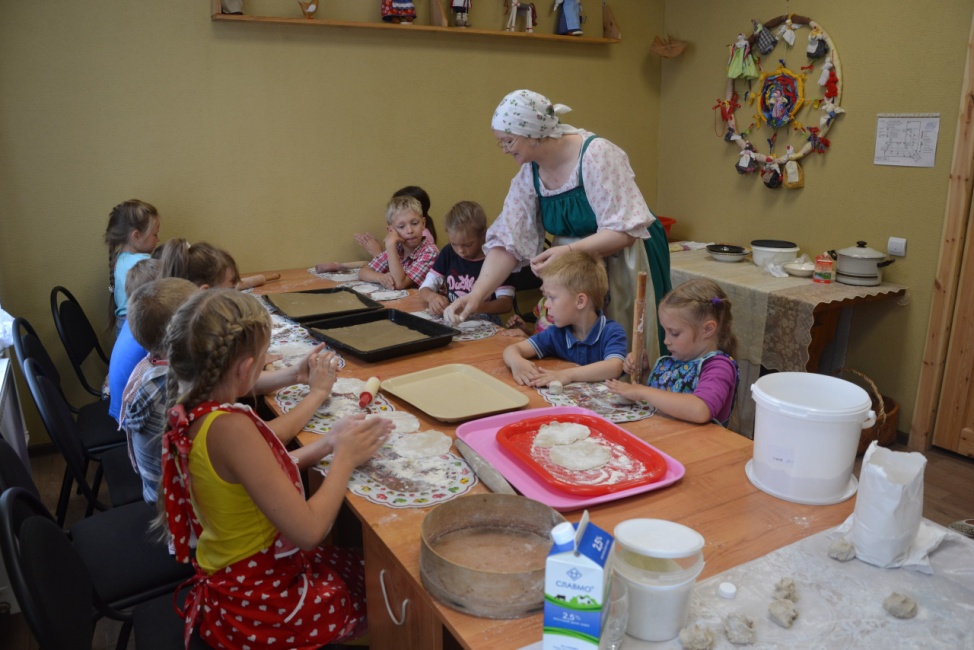 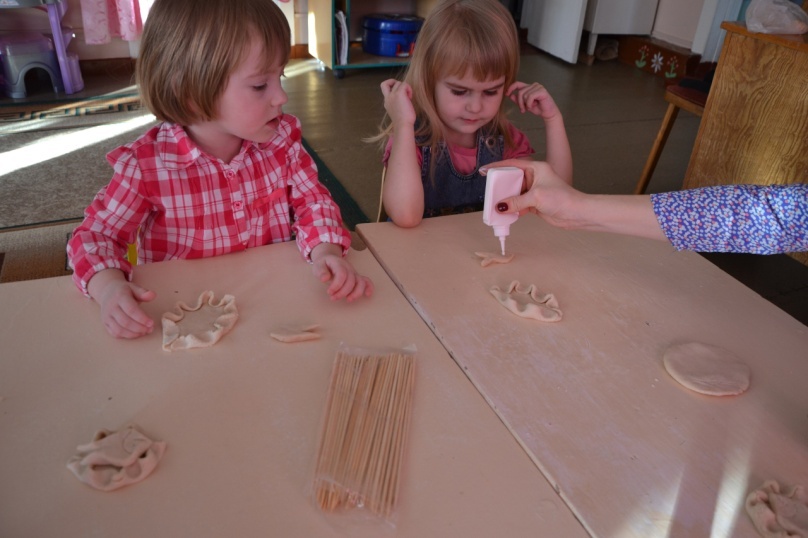 Знакомство с карельской кухней: 
                                                 как и в чём  готовили наши предки.
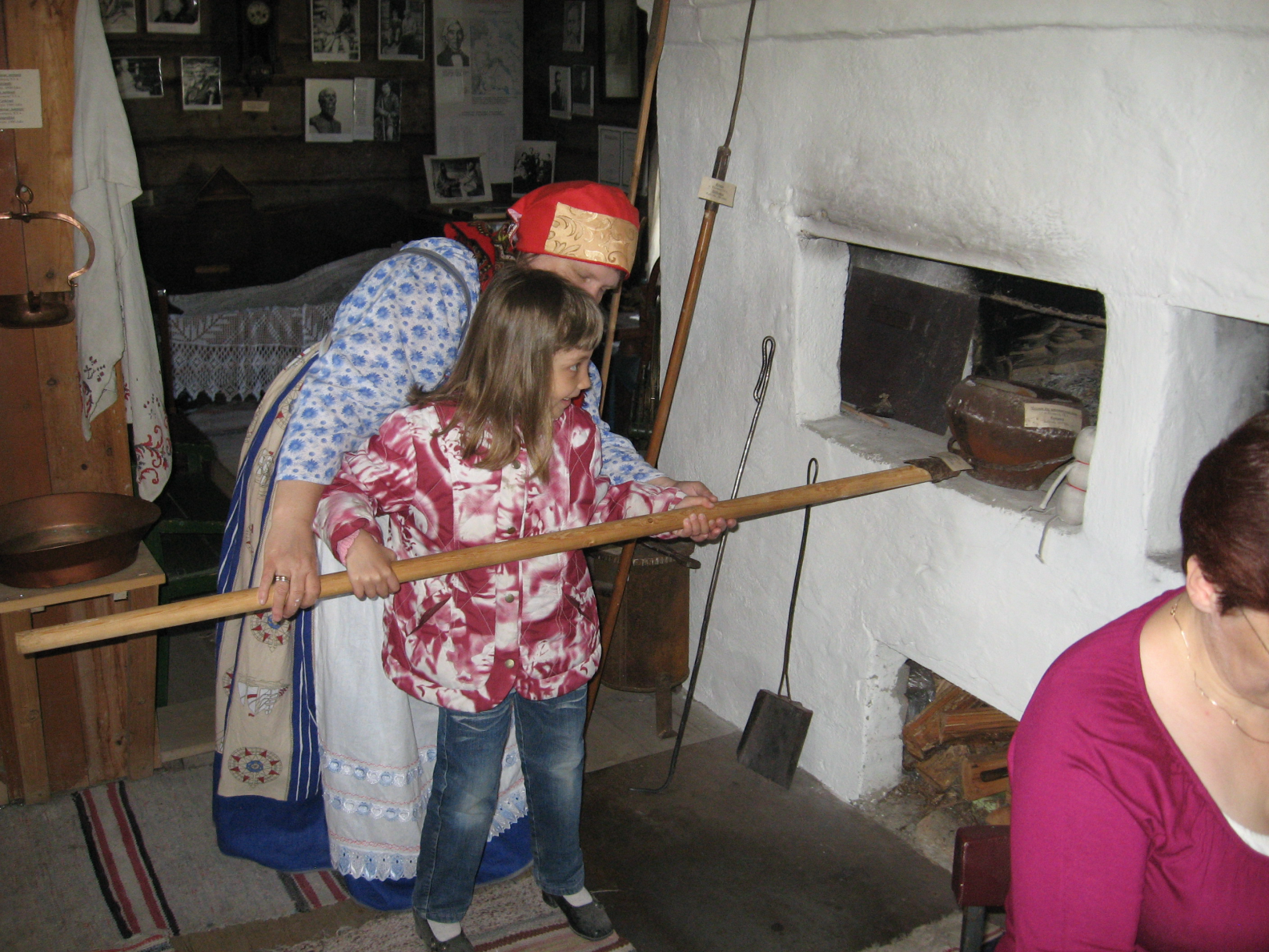 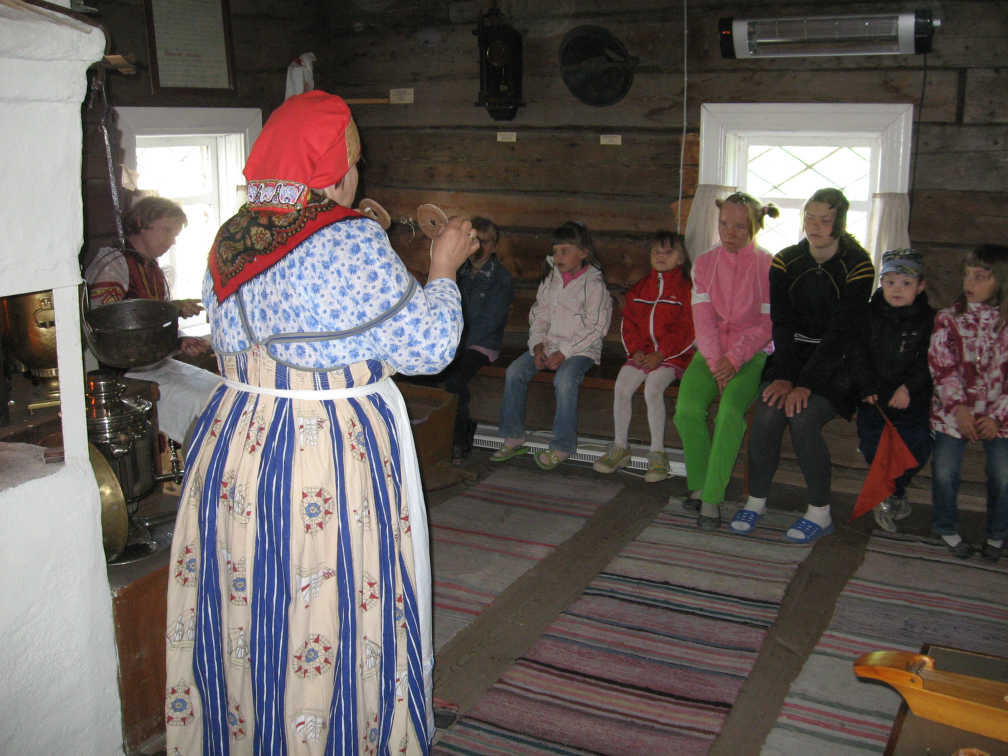 Reikäleipä
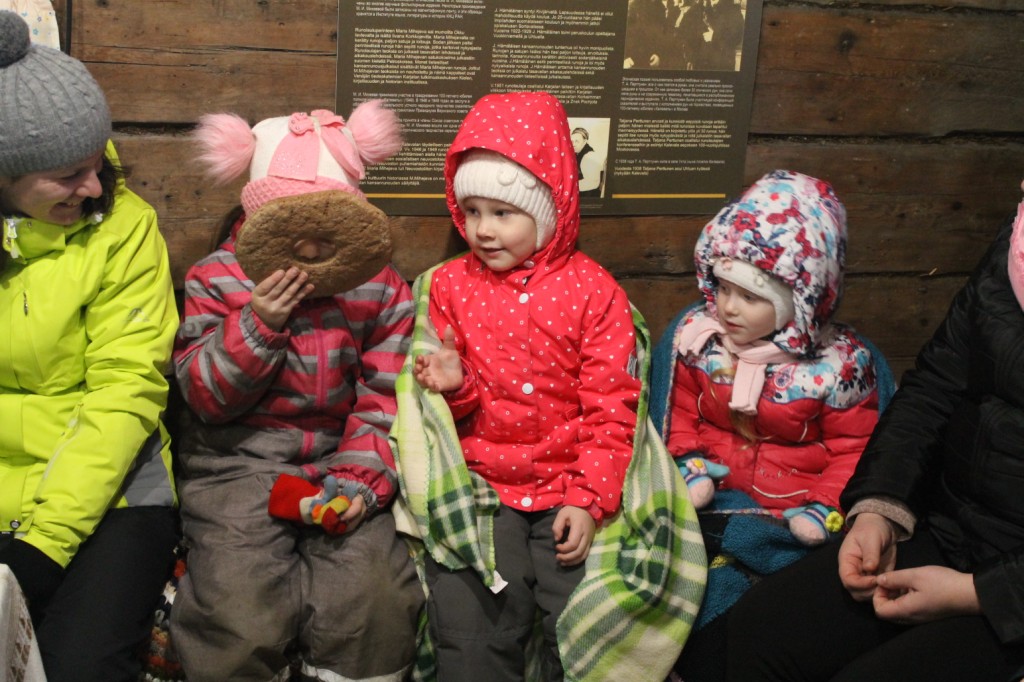 Karjalan luonto
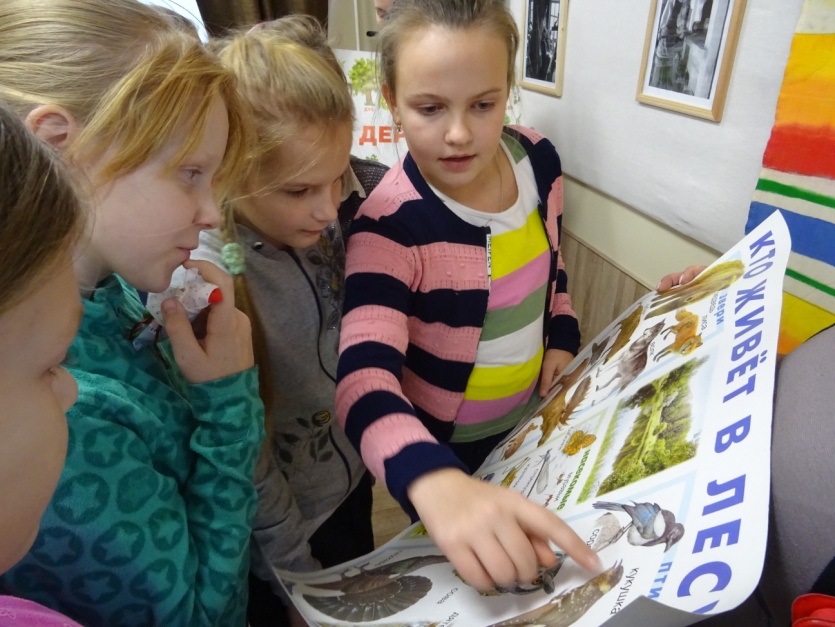 Природа Карелии
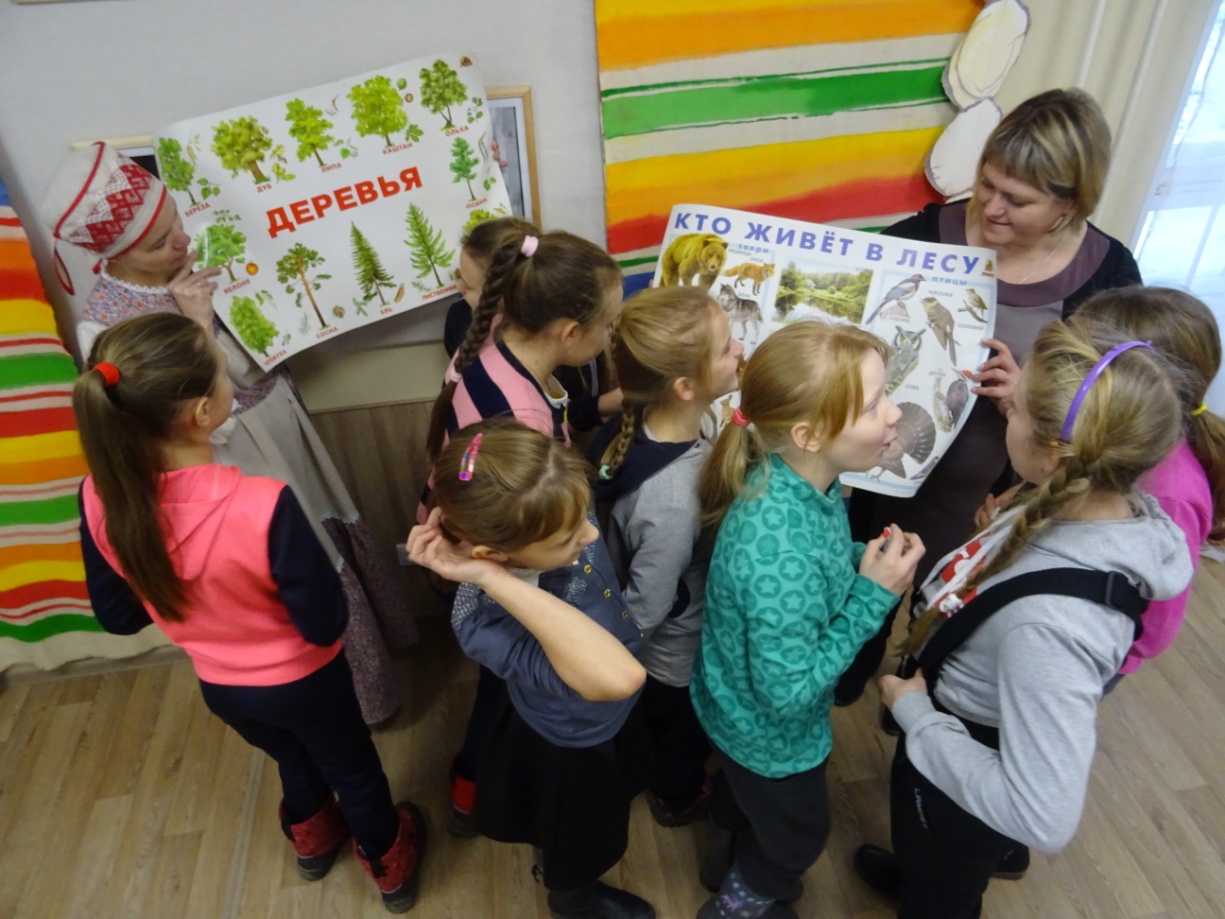 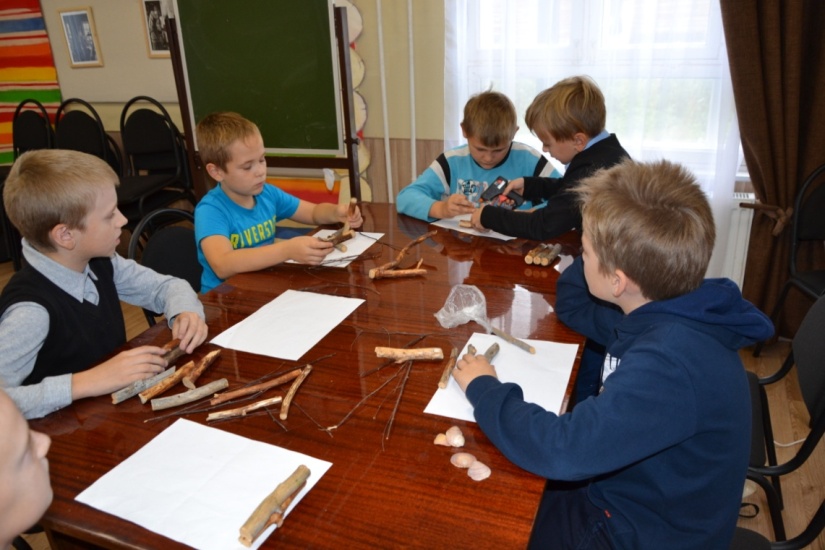 Karjalan kieli
Карельский язык
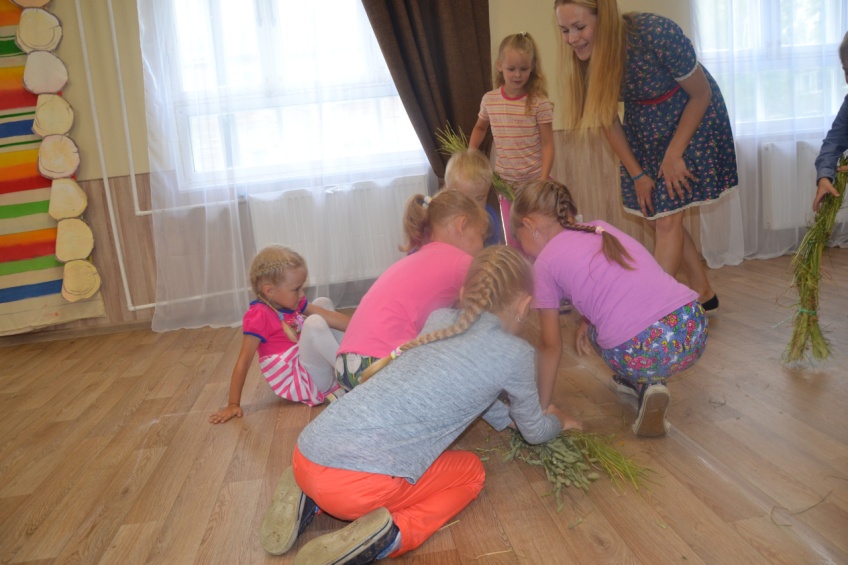 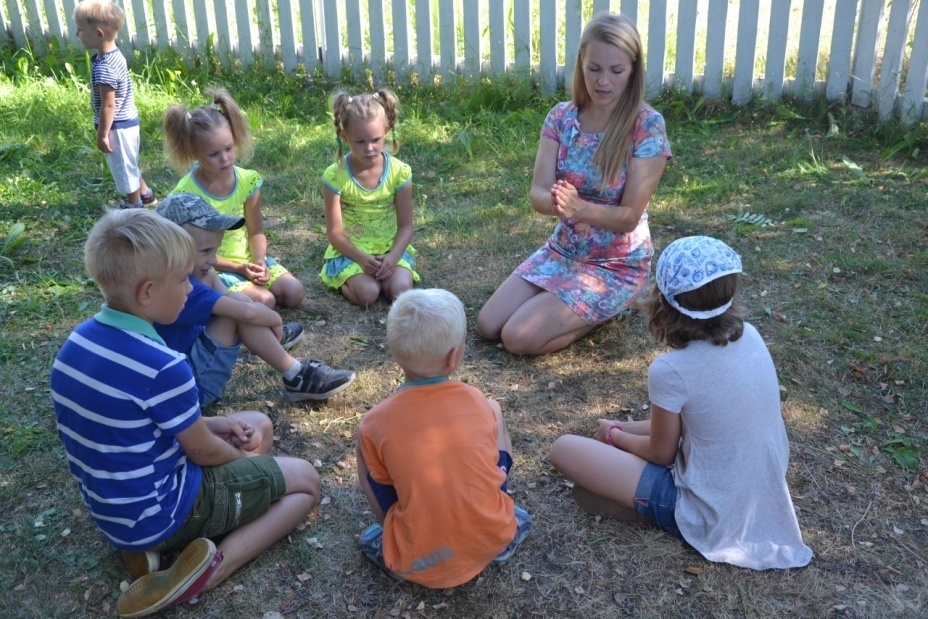 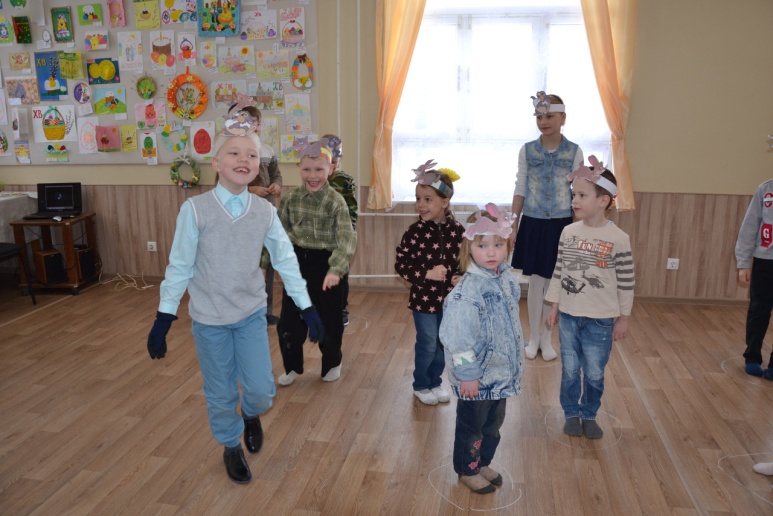 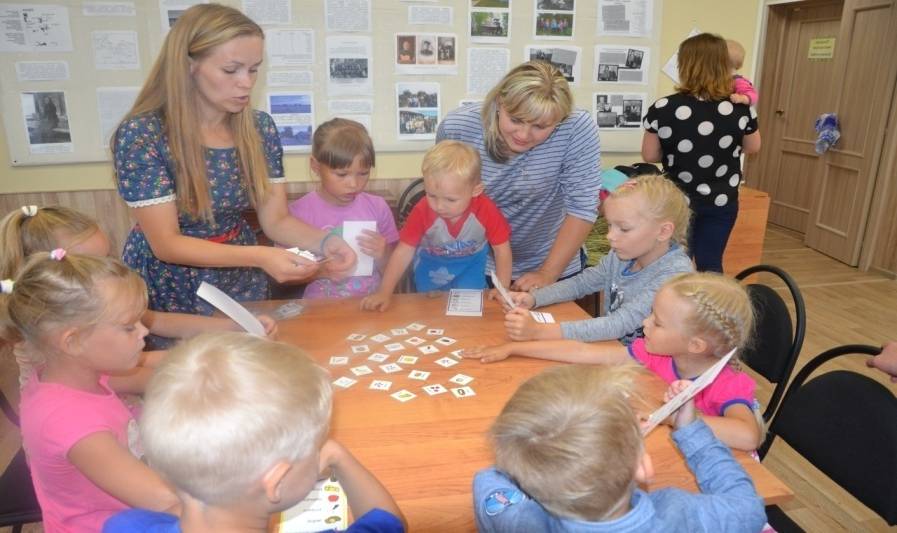 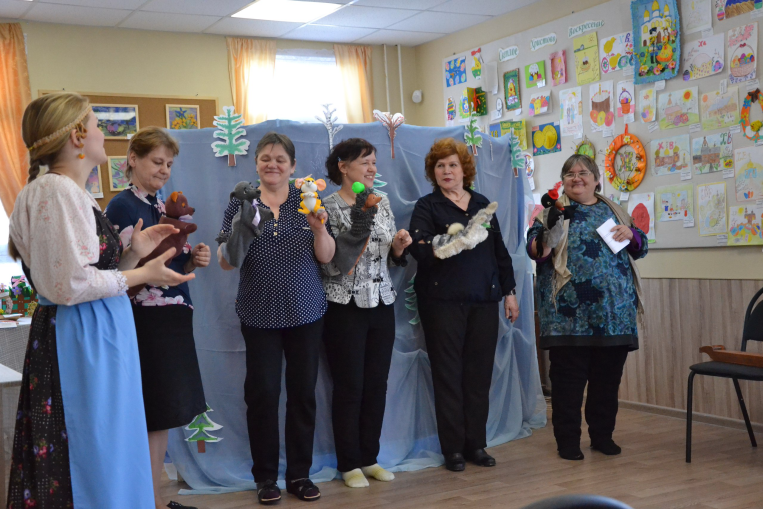 Karjalan kieli
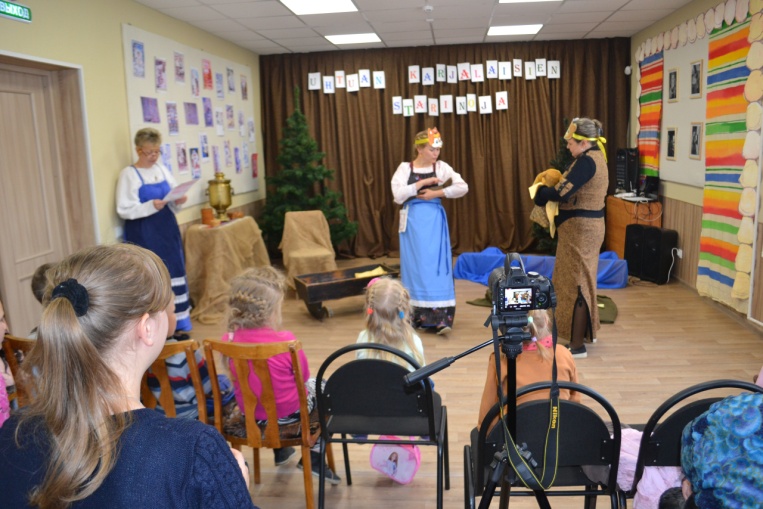 Постановка сказок с участием  активистов курсов карельского языка
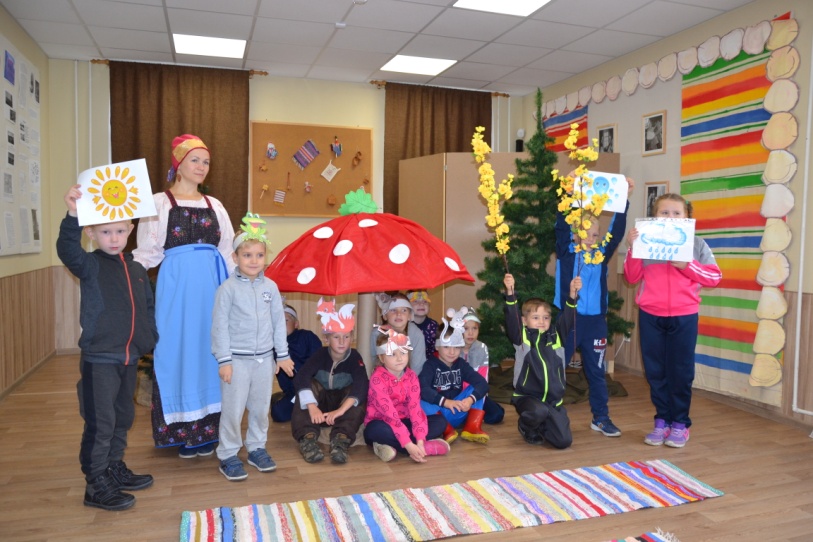 Постановки сказок 
на карельском языке
 с участием детей
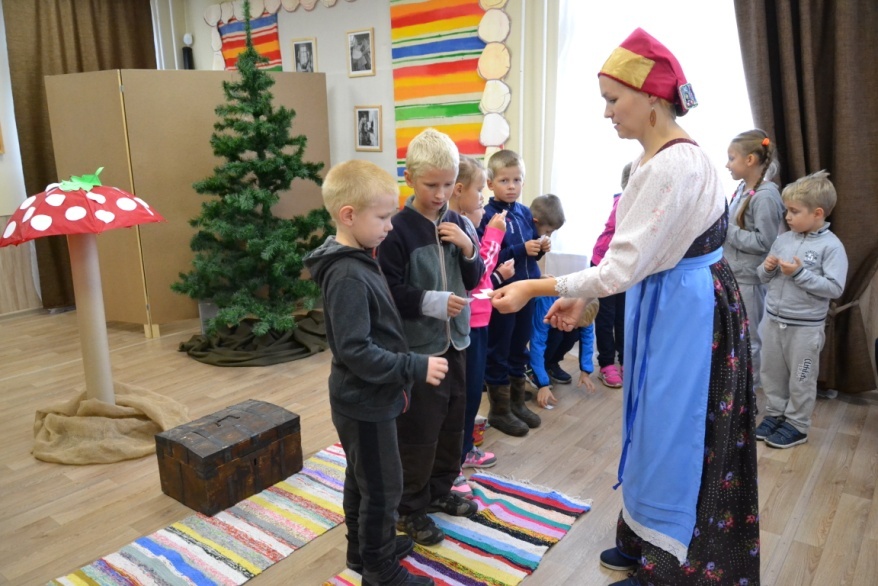 импровизация
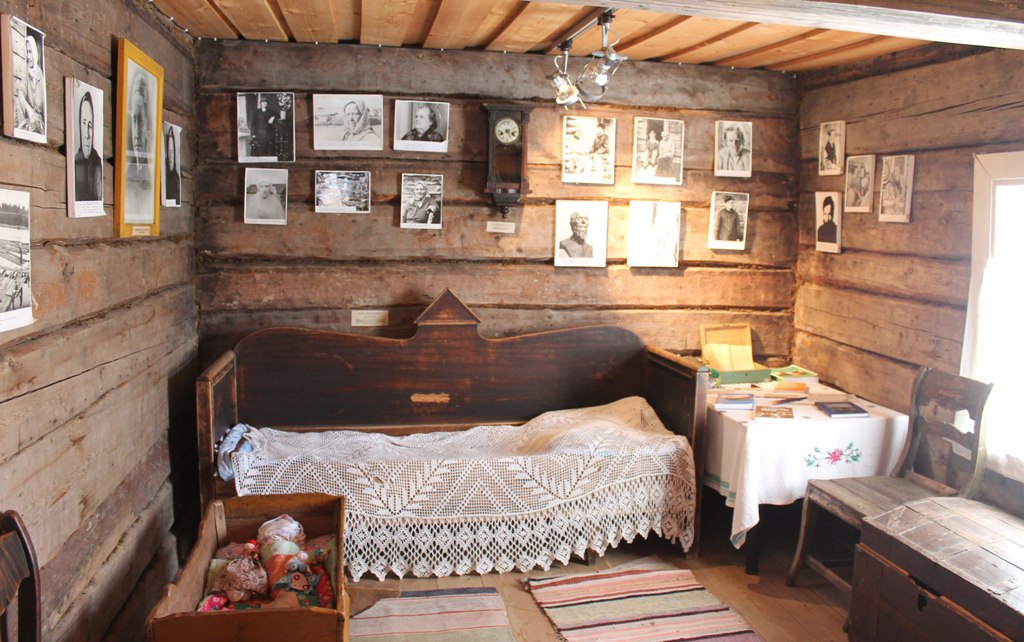 Kanšan runouš
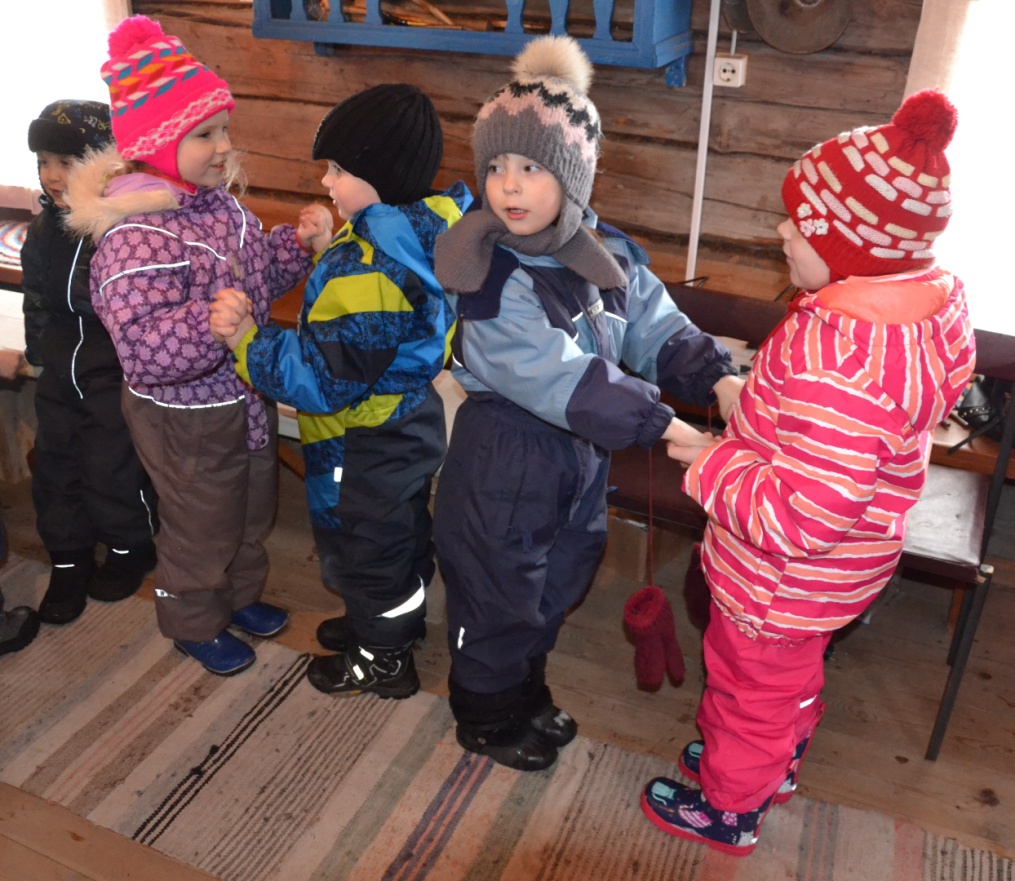 Устное народное творчество
Играем на кантеле
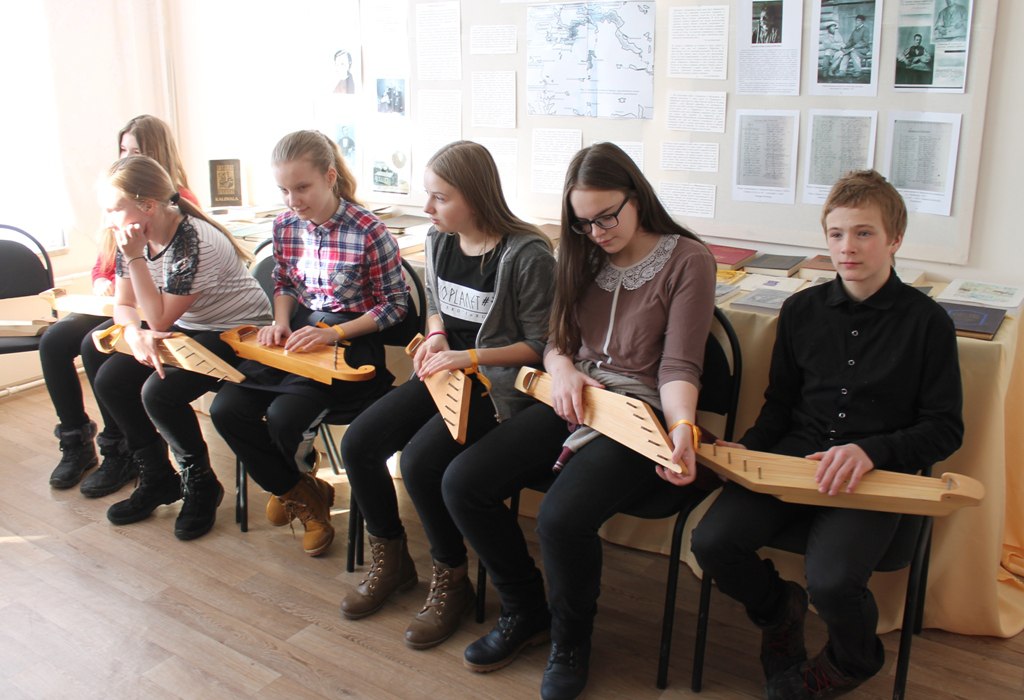 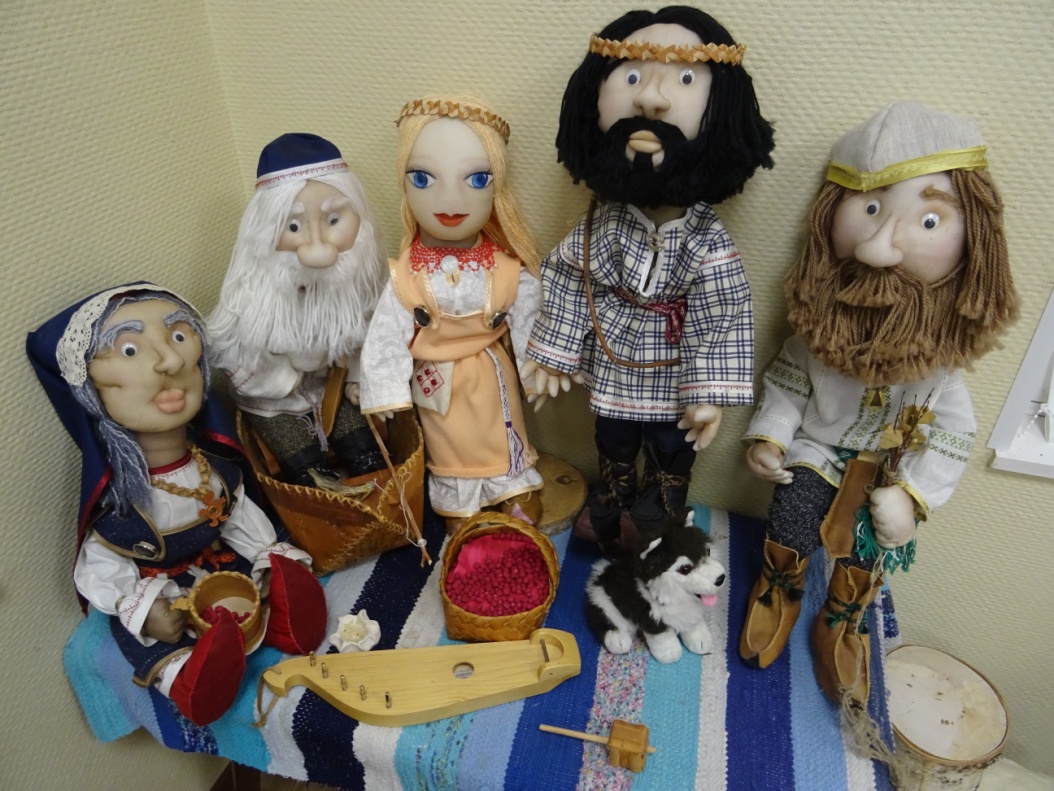 Знакомство с  эпосом 
          «Калевала»
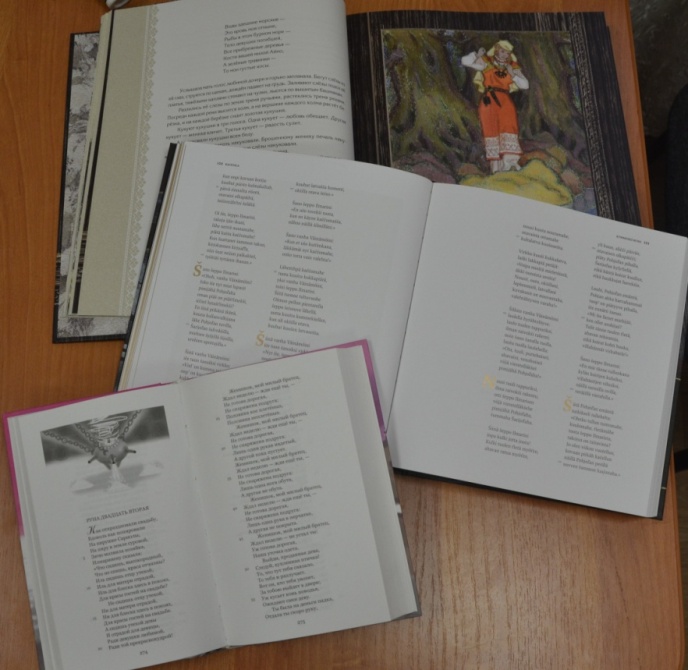 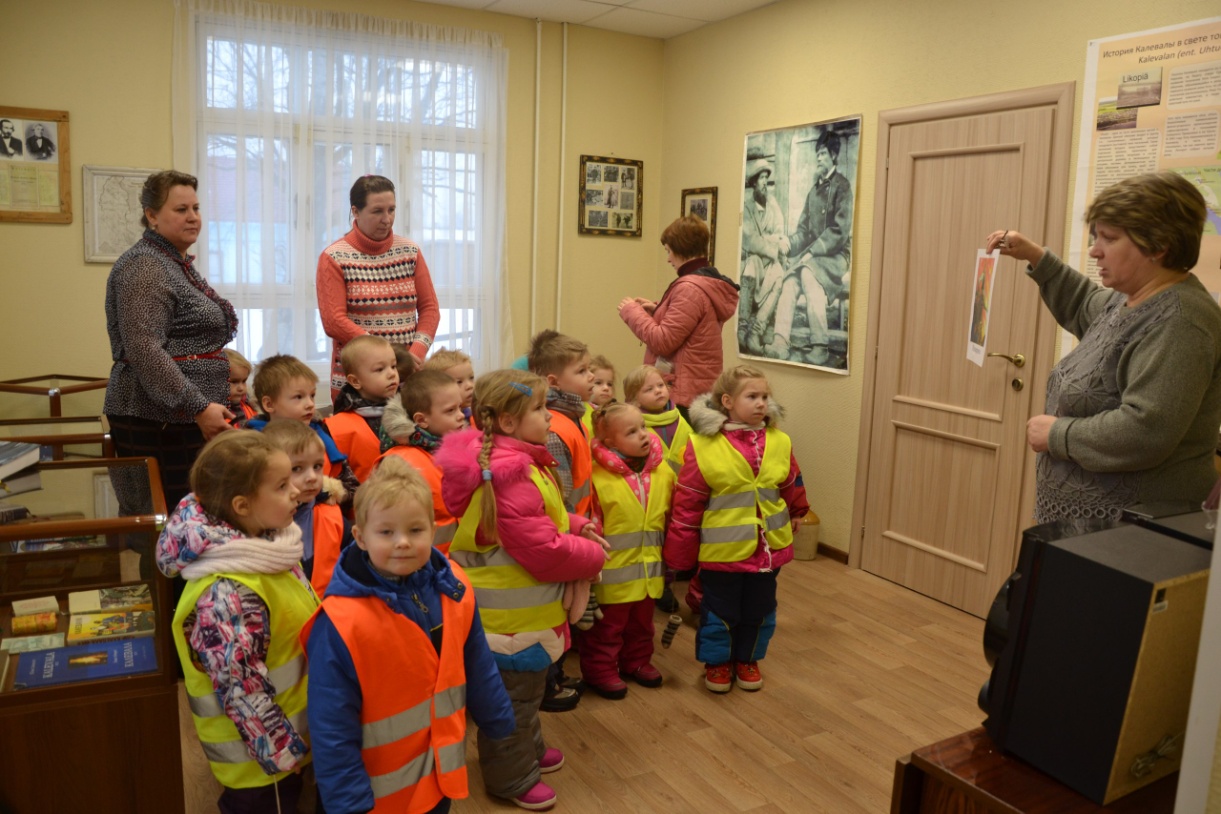 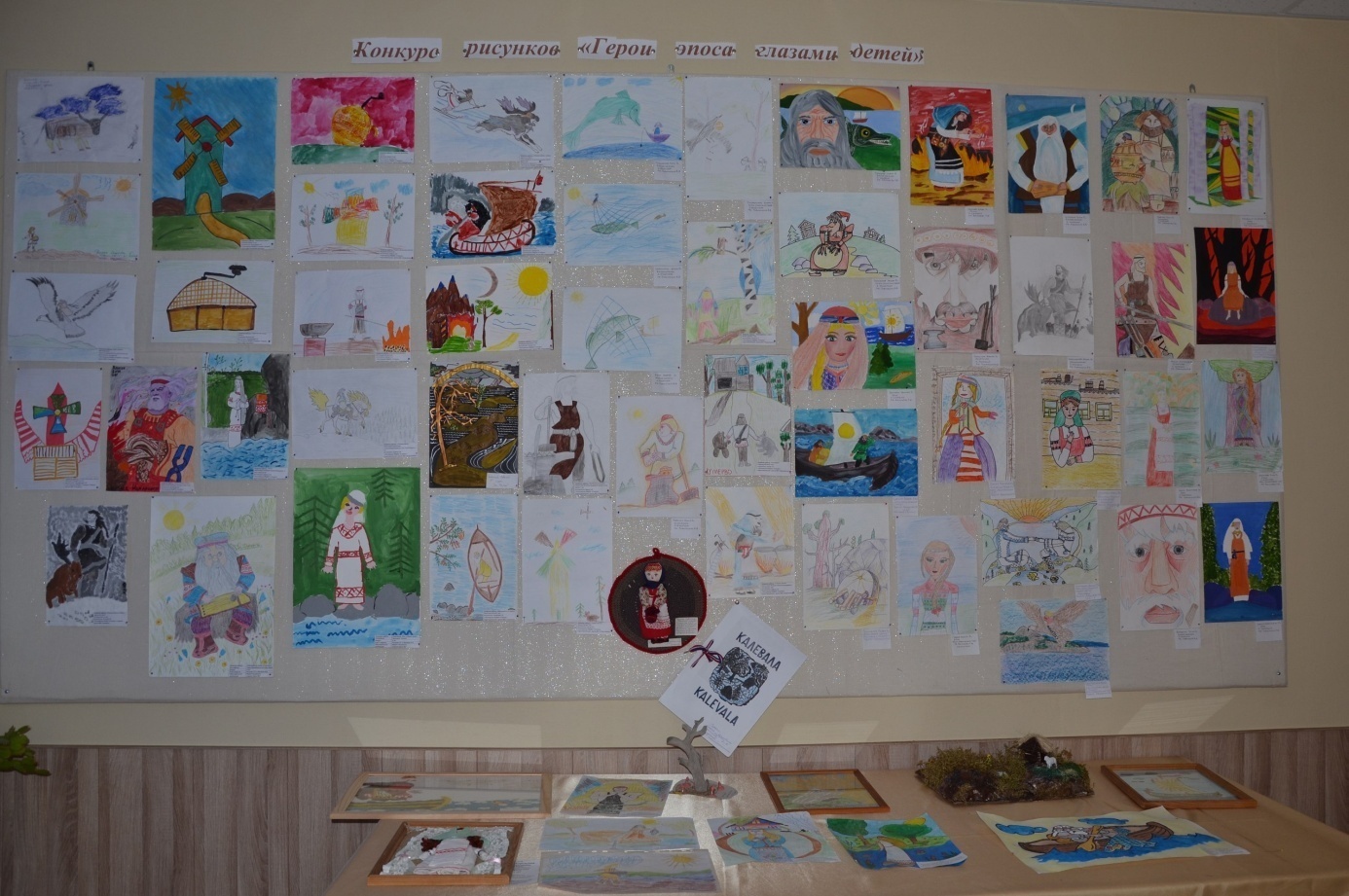 Герои Эпоса глазами детей
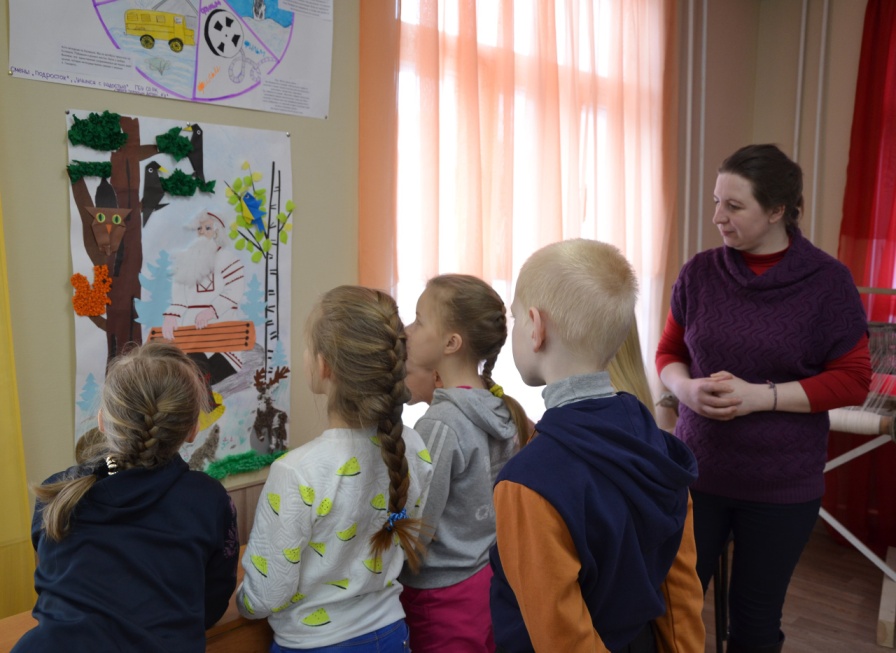 Конкурс  рисунков
Passipo huomijošta!